CSE 591: Energy-Efficient ComputingLecture 4SLEEP: full-system
Anshul Gandhi
347, CS building
anshul@cs.stonybrook.edu
power_nap paper
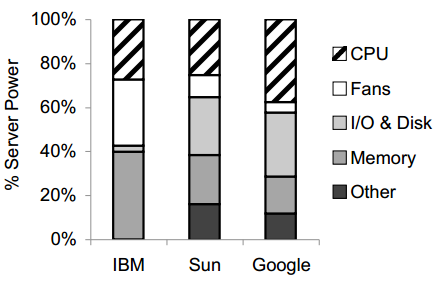 US data centers:		100 billion kWh by 2011
				?? $$


Server utilization:	<30%


Idle server power:	60% of peak


Idle periods:		~seconds
				why important?
What does 30% utilization mean?
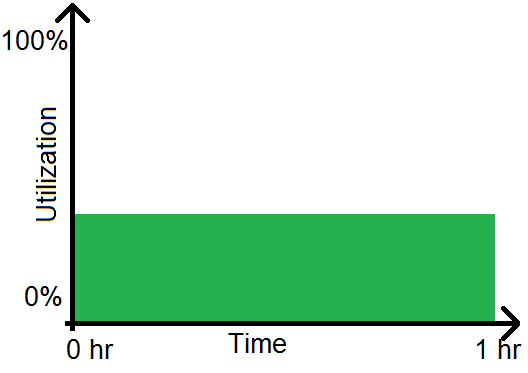 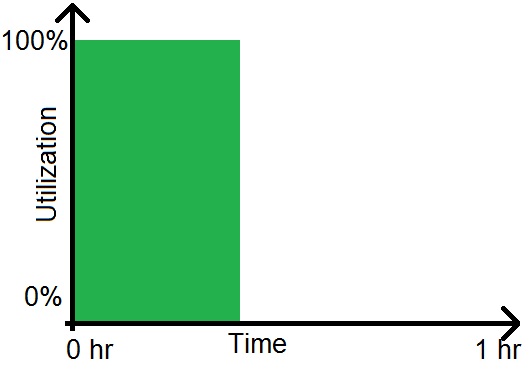 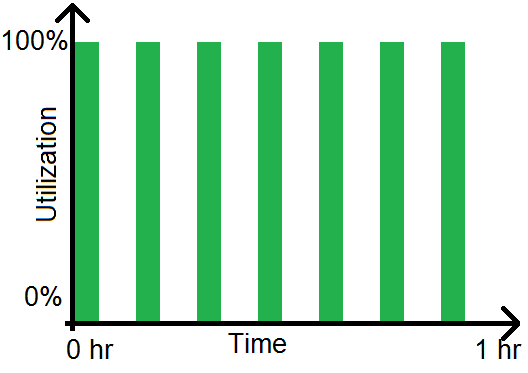 Utilization data
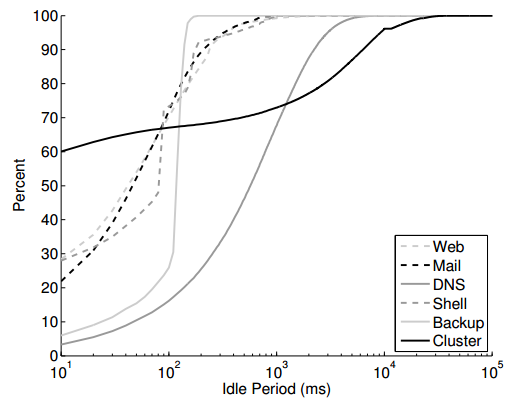 Existing techniques
Consolidation

Sleep states

Throttling (DVFS)
PowerNap
Simple idea (only 2 states)
Minimize power draw in sleep
Fast transitions
Model (power and response time)

PowerNap vs DVFS

RAILS
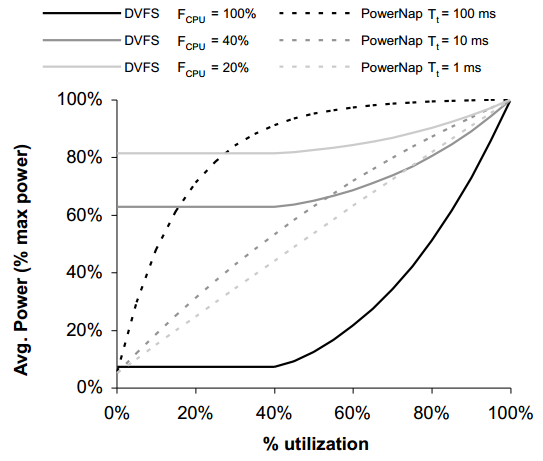 [Speaker Notes: Why the weird plateauing at low utilization for DVFS? Assumed that fmin is 2.4 lower than fmax.
FCPU is %power contribution of CPU.]
(Potential) Implementation
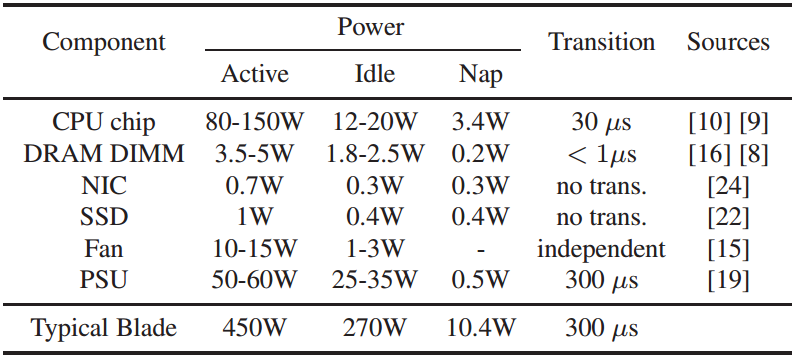 [Speaker Notes: Why the weird plateauing at low utilization for DVFS? Assumed that fmin is 2.4 lower than fmax.
FCPU is %power contribution of CPU.]
RAILS
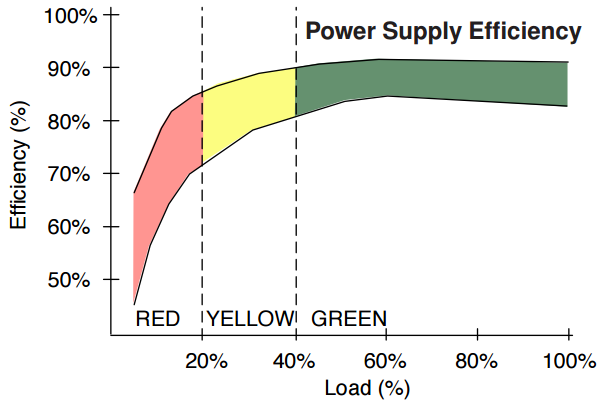 [Speaker Notes: Why low load? 1. Rated for max power draw. 2. Redundant power supply.]
agile paper
agile
PowerNap was NOT implementedagile took first REAL step towards that

Static consolidation vs Dynamic consolidation

How to minimize latency penalties of dynamic consolidation? 3 ideas.

agile:  dynamic virtualization 			+
      PowerNap implementation
[Speaker Notes: Workload scheduling
Workload forecasting
Extra servers]
agile: main problem
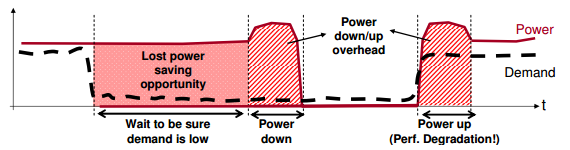 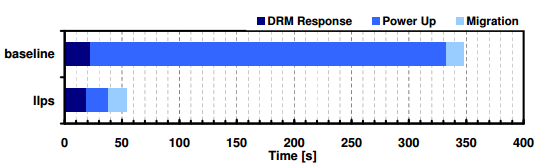 agile: low-power states
agile: power vs. latency
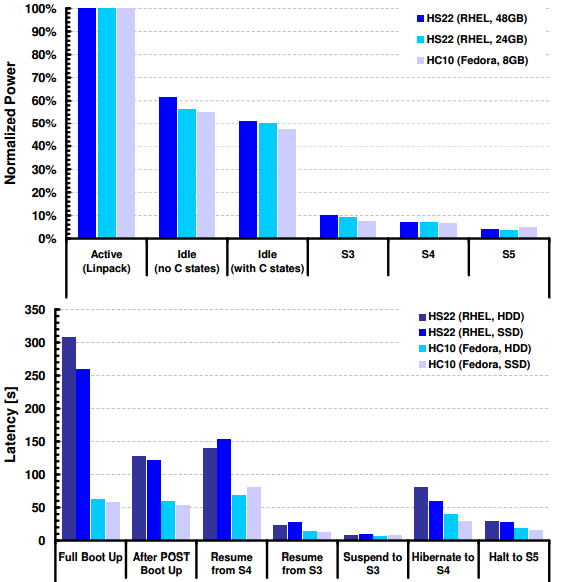 [Speaker Notes: Blade vs rack server.]
agile: dynamic consolidation
Host power-up
VM migration
Host power-down
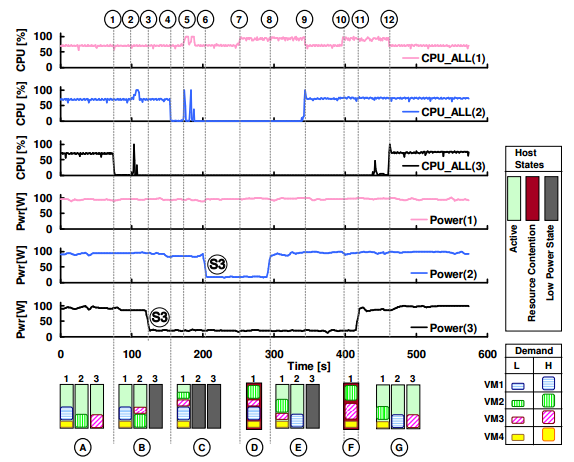